Художественно-эстетическое развитие. РИсование
«Флажок»
Рассмотрим картинку, прочитаем стихотворение
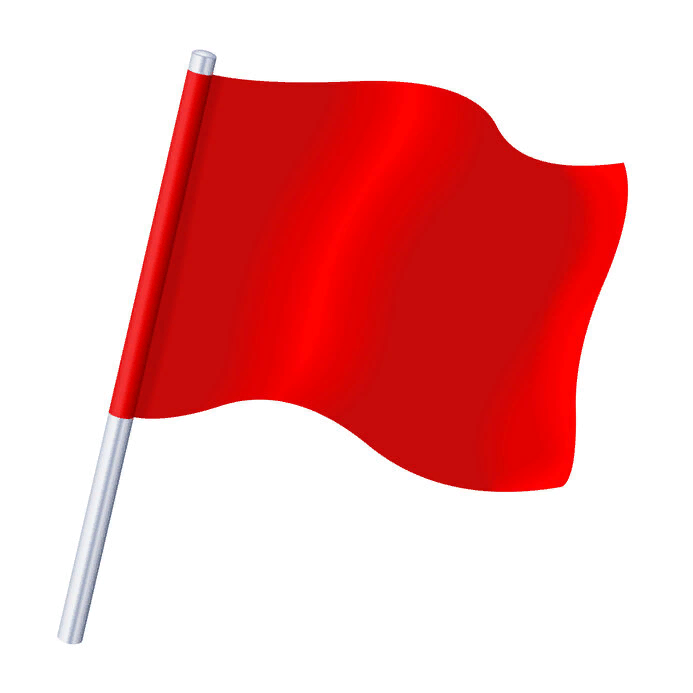 «Флажок»
Горит на солнышке флажок,
Как будто я огонь зажег.
       А. Барто
Давайте посмотрим, что в руках у людей идущих на парад? (флажки) Какого цвета флажки? - Какой формы?- Посмотрите, а на чем держится флажок? (на палке)
Выполняем под весёлую музыку
Физкультминутка
Чтобы сильным стать и ловким, (Сгибание-разгибание рук к плечам в стороны.)
Приступаем к тренировке. (Шагаем на месте.)
Носом вдох, а выдох ртом. (Руки на поясе, вдох-выдох.)
Дышим глубже, (Руки вверх-вдох; руки вниз-выдох.)
А потом шаг на месте, не спеша. (Шагаем на месте.)
Как погода хороша! (Прыжки на месте.)
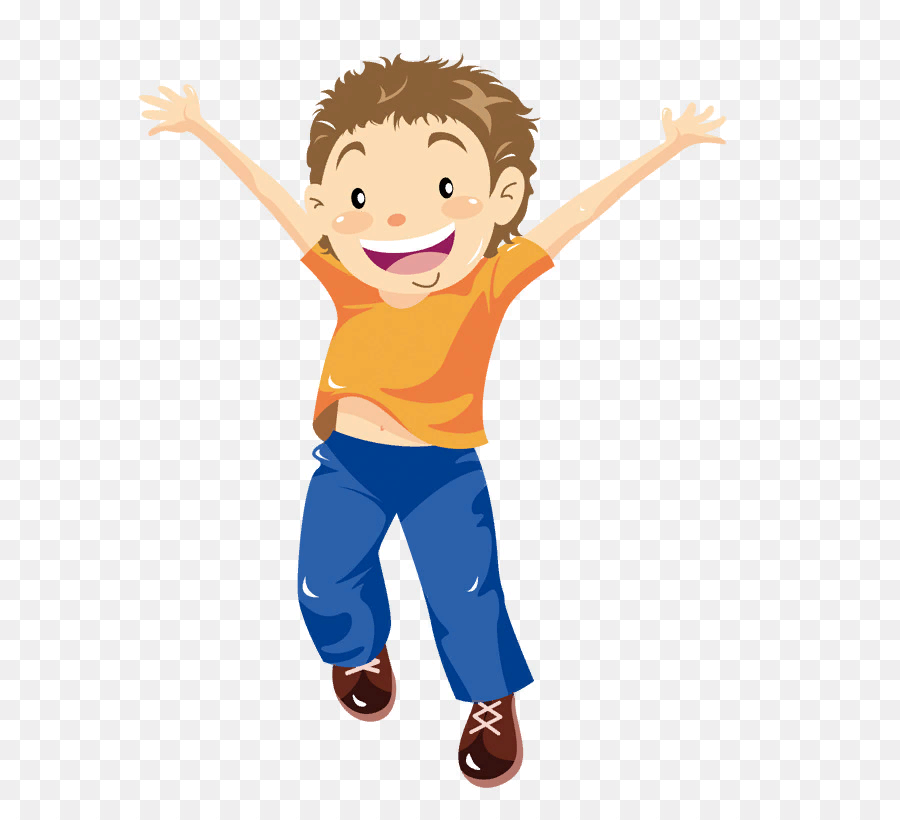 Раздаём листы бумаги на которых изображён флажок белого цвета.а нам нужно раскрасить флажки красным цветом.Берем кисточку, опускаем в воду, отжимаем, затем берем красную краску и раскрашиваем наш флажок.
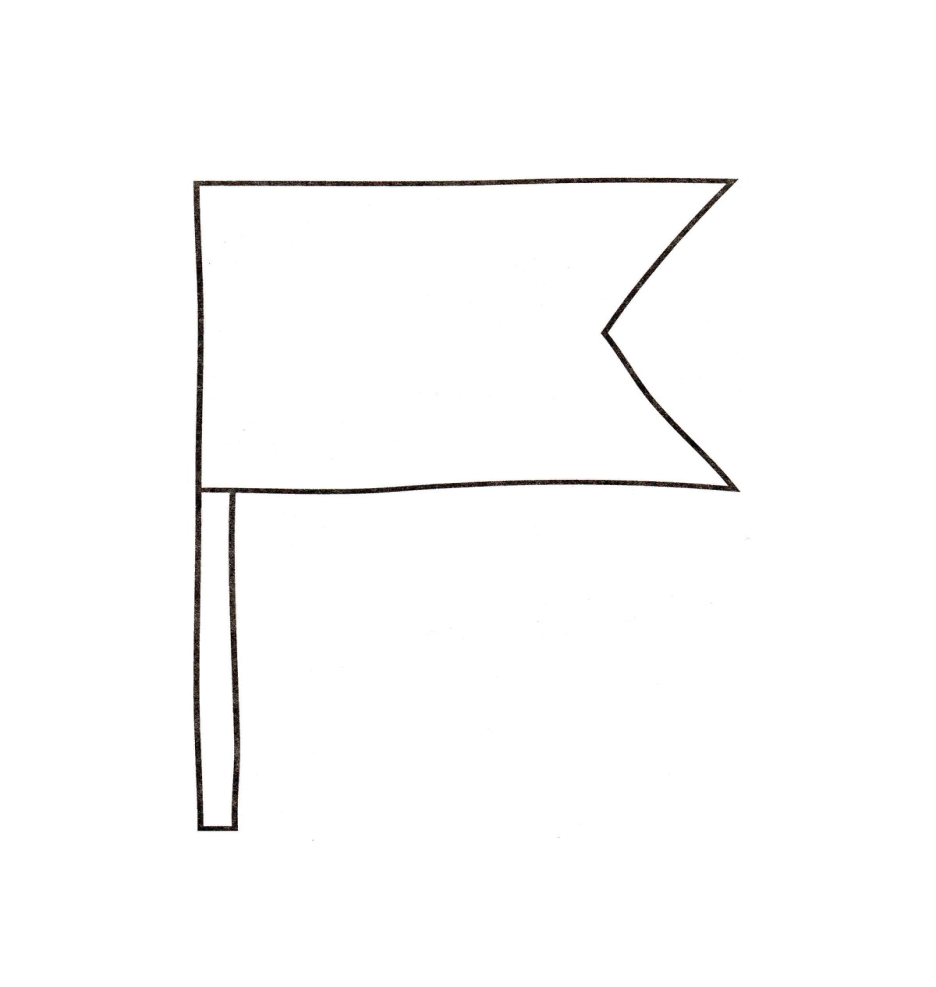